الفصل الخامس : أساليب الرقابة في الإدارة العامة
اشراف : د. سامر عرقاوي
أساليب الرقابة في الإدارة العامةتنقسم الى :
الأساليب الرقابية المتخصصة
الأساليب الرقابية عن طريق الميزانيات
الأساليب الرقابية عن طريق الميزانيات
تعتبر الميزانية من أقدم الوسائل الفعالة للرقابة على الأموال العامة
الميزانية :
- هي بيان تقديري المختلف أوجه النشاط التي تمارسه المنظمة (أو الجهاز الحكومي) عن مدة مستقبلية. 
- هي الخطة المالية التي تقوم بموجبها الدولة بتوزيع إيراداتها المتوقعة على نفقاتها المتوقعة خلال فترة معينة من الزمن، وتحدد هذه الفترة غالباً بسنة مالية. 
وتحتوي وثيقة الميزانية على جداول الإيرادات وجداول النفقات، كما تتضمن جداول الوظائف والمراتب للوزارات والمصالح الحكومية. الأمر الذي يتعذر في غيابها ضمان انتظام أعمال وأنشطة إدارات ومؤسسات الجهاز الحكومي. وترتب المعلومات التي يتضمنها البيان التقديري عادة وفقاً لنظام معين يخدم أغراض المحاسبة والرقابة. وحتى بداية العشرينات من القرن الحالي كان ينظر إلى الميزانية على أنها وسيلة رقابة ووقاية على الصرف دون إسراف أو إهمال ووقاية من الاختلاسات المالية أو الصرف بدون وجه حق.
والواقع أن الميزانية التقديرية تجمع بين التخطيط والرقابة لأنها تعكس الخطط الموضوعة مسبقاً في ضوء التنبؤ بالظروف المستقبلية من جهة وتحدد المعايير المطلوب الوصول إليها وتوضح الفرق بين النتائج الفعلية وهذه المعايير من جهة أخرى من أجل اتخاذ القرارات الملائمة لتصحيح الانحرافات وتحقيق التوازن المطلوب. وعليه، فإنها تعتبر أداة تخطيط لأنها تساعد على تصحيح مسار التنفيذ وبالتالي تحقيق أهداف الخطة المنشودة. وفي نفس الوقت فهي تعتبر أداة رقابة لأنها تعمل على مقارنة ما هو كائن فعلاً بما يجب أن يكون   .
ومعنى ذلك أنها وسيلة لمقارنة النتائج الفعلية بالبيانات التي تتضمنها (والتي تمثل النتائج المتوقع حدوثها كما حدتها الخطة الموضوعة من أجل الوقوف على مدى مطابقة النتائج الفعلية للنتائج المتوقعة وتصحيح الانحرافات – إن وجدت - من خلال اتخاذ الإجراءات اللازمة بهذا الشأن.
أهم الميزانيات كأسلوب رقابة في الإدارة العامة:
1-الميزانية التقليدية (أو ميزانية البنود) 
2- ميزانية الأداء  ( البرامج )
3- ميزانية التخطيط والبرمجة
4- ميزانية الأساس الصفري
1- الميزانية التقليدية  ( ميزانية البنود)
تعتبر الميزانية التقليدية من أكثر أنواع الميزانيات انتشاراً في العالم، ويتصف هذا النوع بغرض الرقابة الشديدة على أوجه الإنفاق وبتقيد صلاحيات الموظفين في التصرف في النفقات العامة وترجع هذه الميزة إلى التطور التاريخي للميزانية العامة حيث انها نشأت  اصلا كميزانية للرقابة على الاموال العامة مما دعا البعض ان يطلق عليها اسم ميزانية الرقابة
ولتيسير تنفيذ الميزانية ولتحقيق الرقابة عليها، فإنه يجري تبويب النفقات تبويباً إدارياً أولاً حيث تقسم النفقات العامة على أساس الوزارات والمصالح التي تقوم بالإنفاق، ثم تبويب النفقات تبويباً نوعياً ليكون مكملاً للتبويب الإداري فيبين بالتفصيل ما تنفقه كل إدارة حكومية في سبيل الحصول على خدمات الموظفين وعلى بدلات الانتقال والسفر ونفقات شراء اللوازم والأجهزة والآلات وغير ذلك من أوجه الإنفاق الحكومي المتنوعة. ولتحقيق ذلك تقسم فصول الميزانية إلى أبواب والأبواب تقسم إلى بنود تتضمن تفاصيل أوجه الإنفاق المختلفة. ويخدم هذا التبويب أغراض المحاسبة والرقابة 
وخلاصة القول أن ما يؤخذ على هذا النوع من الميزانيات هو تأكيده على الرقابة الشديدة على أوجه الإنفاق وأن الرقابة على الأنفاق تقتصر غالباً على الناحية الحسابية للتأكيد من عدم تجاوز الاعتمادات عند الإنفاق ومن أن الخدمات قد قدمت بدون الأخذ في الاعتبار مدى الإنجازات التي تحققت نتيجة الإنفاق والأهداف والغايات المنشودة.
الموازنة التقليدية ( موازنة البنود )
2- ميزانية الأداء  ( البرامج )
كان الهدف من ظهور ميزانية الدولة في شكل برامج رئيسية وأعمال يؤدي إلى تطوير الإدارة الحكومية نفسها ورفع كفاءتها في تأدية وظائفها. وعلى هذا فإن ميزانية الأداء تهدف أساساً إلى الاهتمام بالأهداف والإنجازات والتكاليف واقتراح التحسينات الضرورية لتنفيذ البرامج المقترحة.
ولذلك فقد كان ينظر إلى وثيقة الميزانية ليس فقط على أنها وسيلة لغرض الرقابة على الإنفاق العام بل أيضاً على أنها أداة لرفع كفاءة الإدارة الحكومية وقياس الأعمال المنجزة ولذلك أطلق على ميزانية الأداء العامة اسم ميزانية البرامج والأداء وأعيد تبويب النفقات العامة بشكل جديد. 
إذا كنا قد أشرنا إلى أن ميزانية الأداء تبين الأهداف التي تطلب لها الاعتمادات المالية، وتكاليف البرامج المقترحة للوصول إلى تلك الأهداف والبيانات والمعلومات الإحصائية أو الكمية التي تقيس الإنجازات للأعمال المدرجة تحت كل برنامج فإن هناك بعض النشاطات الحكومية غير قابلة للقياس بطبيعتها (مثل أعمال وزارة الخارجية ووزارة العمل ومديرية الميزانية العامة نفسها) لأنها لا تتجسد في أشياء مادية ملموسة يمكن عدها وقياس كميتها. كما أن تقييم الأداء الذي يتطلبه تطبيق ميزانية الأداء يثير كثير منالمشكلات  وعدم الاستقرار.
3- ميزانية التخطيط والبرمجة ‏
تعتبر ميزانية التخطيط والبرمجة  من أحدث أنواع الميزانية المعروفة في الولايات المتحدة الأمريكية وهي حصيلة التطورات والتحسينات التي أدخلت على الميزانية الحكومية من أجل الربط بين السياسات المالية والتخطيط والبرمجة والرقابة على التنفيذ.
ويمكن تعريف ميزانية التخطيط والبرمجة بأنها : خطة للقيام بالأعمال الحكومية تتضمن برامج ومشاريع معدة للتنفيذ في المستقبل. وبالرغم من أن نظام ميزانية التخطيط والبرمجة بهدف أساساً إلى خدمة وظيفة التخطيط إلا أن هذا النظام يحاول وضع ميزانية متعددة الأغراض، بمعنى أنها توضع أساساً لتخدم وظيفة التخطيط والاهتمام في نفس الوقت باحتياجات الإدارة الحكومية والبيانات اللازمة لإدارة المشروعات وكذلك البيانات اللازمة للرقابة المالية. 
كما تعالج ميزانية التخطيط والبرمجة الوظائف الثلاثة للميزانية وهي: الرقابة والإدارة والتخطيط. وتعتبر هذه الوظائف الثلاثة مكملة لبعضها البعض وليست متنافسة على أن يعطي الاهتمام الرئيسي لوظيفة التخطيط مع تفويض مسؤولية الإدارة للمستويات الإشرافية ومسؤولية الرقابة للمستويات التنظيمية في الهيكل التنظيمي.
 هناك علاقة تلازم وترابط بين الرقابة والتخطيط حيث لا توجد رقابة إلا إذا وجدت الأهداف والخطط
الخصائص الرئيسية المميزة لميزانية التخطيط والبرمجة على النحو التالي:
أ- التخطيط: 
تهتم ميزانية التخطيط والبرمجة بالتخطيط أي تحديد الأهداف بحيث تبين برامج ومشروعات الوزارات والمصالح الحكومية لعدد من السنوات المقبلة والنفقات المتوقعة لهان حيث توضع خطة طويلة الأجل (لمدة عشرة سنوات أو أكثر). وعلى ضوء هذه الخطة توضح خطط متوسطة الأجل ومفصلة (مدة كل منها خمس سنوات). ويتضمن كل برنامج المشروعات والأعمال التي ستنفذ خلال مدة البرنامج، ثم يقسم كل برنامج إلى خطط سنوية (ميزانيات) وتتضمن الميزانية. النفقات اللازمة لتنفيذ القسم المحدد من البرنامج في تلك السنة.
ب - البرامج: 
تهتم ميزانية التخطيط والبرمجة ببيان البرامج والمشروعات التي تقوم بتنفيذها الوزارات والمصالح الحكومية المختلفة. فعند تطبيق ميزانية التخطيط والبرمجة تحدد البرامج الرئيسية لكل وزارة أو مصلحة، ثم تقسم البرامج الأساسية إلى برامج فرعية والبرامج الفرعية على نشاطات  وترصد الاعتمادات اللازمة لتنفيذ البرامج الأساسية والفرعية والنشاطات في وثيقة الميزانية على الصفحات المخصصة لها.
ج- البدائل :
يعتبر تحديد البرامج البديلة من القواعد الهامة التي تركز عليها ميزانية التخطيط والبرمجة مما يساعد في عملية التخاذ القرارات، حيث تجري دراسة تحليلية لكل بديل (برنامج بديل) لمعرفة نقاط القوة والضعف فيه، وتكلفة كل بديل والعائد منه.
د- التحليل :
تستوجب ميزانية التخطيط والبرمجة إجراء دراسات تحليلية للبرامج الرئيسية والفرعية قبل اتخاذ القرارات. وتعتبر الدراسات التحليلية عنصراً هاماً من عناصر ميزانية البرامج. 
وهناك مقاييس وقواعد معينة يمكن الاستعانة بها عند إجراء الدراسات التحليلية للبرامج والمشروعات الحكومية وعند المفاضلة (أو المقارنة) فيما بينها ومن هذه القواعد والمقاييس :
- تحليل التكلفة الفاعلية : وهي طريقة لتقييم البدائل المختلفة (البرامج البديلة) المتوافرة لدينا للوصول إلى الهدف فيبين لنا التحليل البديل الأفضل للوصول إلى الهدف بأقل التكاليف أو البديل الأفضل لتحقيق أكبر الفوائد (أوالنتائج) من انفاق مبلغ من المال.
- تحليل التكلفة / العائد : وهي طريقة لتقييم البدائل المختلفة (البرامج البديلة) للوصول إلى الهدف وتهدف هذه الطريقة لبيان الارتباط بين تكلفة البرنامج والعائد منه ثم محاولة الحصول على الإجابة عن الأسئلة التالية: هل العائد مقيما بالنقود أكبر من التكلفة؟ هل العائد يساوي التكلفة؟ وهل العائد أقل من التكلفة؟
ه - التقييم (أو الرقابة):
ويقصد به تقييم الإنجازات الناتجة عن تنفيذ البرامج والمشروعات، ومقارنة ما تم انجازه فعلا بما كان مخططا قبل التنفيذ، والتأكد من أن كفاءة الجهات المشرفة على التنفيذ، ومن حسن سير العمل حسب المواعيد المقررة والمحددة، علاوة على ما يقدمه من توضيح للمشكلات التي تواجه التنفيذ للعمل على تصحيحها. 
تلخيصاً لما سبق فإن ميزانية التخطيط والبرمجة تهدف إلى ما يلي: 
1- تحسين وترشيد عملية اتخاذ القرارات فيما يتعلق بأفضل الطرق لتوزيع واستخدام الإمكانيات المتوافرة لدى الدولة. 
2- توفر هذه الميزانية لواضعي ومقرري السياسة الحكومية وسائل تحليلية لتقييم البرامج والمشروعات الحالية والمستقبلية للوزارات والمصالح الحكومية كل برنامج في ضوء أهدافه.
3- توفر هذه الميزانية المعلومات الكافية عن كل برنامج أو مشروع حكومي. 
4- توضح الطرق البديلة للإنجاز ثم دراسة التكاليف والعائد لكل من الطرق البديلة المقترحة 

أي أن ميزانية التخطيط والبرمجة تعمل على قياس تكاليف البرامج الأكثر من سنة، كما أنها تعمل على الوصول إلى اختيار أكثر البرامج كفاءة لتحقيق الأهداف السياسية بأقل تكلفة ممكنة.
4- ميزانية الأساس الصفري
تعني ميزانية الأساس الصفري تقييم جميع البرامج والمشروعات، وتقييم جميع البدائل، وتحديد مستوى الأداء، قد يؤدي هذا التقييم لإعادة النظر تماما في جميع البرامج والمشروعات من جديد، سواء كانت برامج ومشروعات جديدة لأول مرة تقترح، أو برامج ومشروعات قائمة بالفعل ومعتمدة في السابق. 
 أن تطبيق ميزانية الأساس الصفري يتطلب تقييم كل برنامج - سابق أو مقترح - من الصفر ودون إعطاء الأولويات للبرامج السابقة أو القائمة بالفعل لمجرد أنها معتمدة من السابق. وعلى هذا الأساس يمكن إلغاء أو تخفيض اعتماد أي برنامج سابق إذا ثبت أن كفاءة ذلك البرنامج منخفضة. 
وتهدف ميزانية الأساس الصفري على ما يلي: 
1- تقديم الاقتراحات الرشيدة لإعادة الإعتمادات بعد مقارنة البرامج القديمة والبرامج الجديدة.
2- التركيز على تقييم البرامج والنشاطات في كل وحدة إدارية.
3- تحديد أهداف لكل وحدة إدارية.
4- تحديد الطرق البديلة من أجل تنفيذ أهداف الوحدة الإدارية.
فوائد استخدام الميزانيات التقديرية في الرقابة
1- الميزانيات التقديرية تحدد للمنظمة في كل وجه من أوجه نشاطها معايير للأداء يتم عليها قياس الإنجاز الفعلي وتقييمه. ويقصد بتحديد المعايير الرقابية للأداء بأنها الحد الأدنى من الأداء المتوقع أو المقاييس التي يمكن بها قياس النتائج الفعلية. وبمعنى آخر فإن تحديد المعايير الرقابية يتم في شكل أهداف تفصيلية تعرف بمؤشرات الخطة التي تستخدم كمعايير رقابيـة يـتـم تقييم الأداء في ضوئها.
والجدير بالذكر أن تحديد الأهداف بشكل واضح ودقيق يمكن قياسها، يساعد على وضع معايير تكون أساساً في تقييم النتائج الفعلية (أو الأداء الفعلي). وبمعنى آخر فإن للميزانية التقديرية أهمية خاصة فيما يتعلق بتحديد الأهداف وذلك لأن الأهداف والمعايير هنا تكون محددة في شكل كمي مما يساعد على تقييم الأداء الفعلي بشكل واضح ودقيق. 
2- الميزانيات التقديرية تؤكد على أهمية الأهداف التي ترمي  المنظمة إلى تحقيقها وذلك عن طريق ترجمة العمل للوصول إلى هذه الأهداف في شكل أرقام في الميزانية بشكل يضمن القياس الموضوعي لتقييم الأداء الفعلي للخدمات التي تقدمها المنظمات ومن البديهي إن غياب الأهداف وعدم معرفتها وتحديدها بدقة ووضوح سوف يؤدي إلى تعذر تحديد المعايير الرقابية لتقييم الأداء الفعلي. وفي حالة تحديد الأهداف المرجوة فإنها تصبح بمثابة النتائج النهائية المراد تحقيقها والتي في ضوئها توجه نحوها كافة الأنشطة والأعمال في نطاق المنظمة.
3- يساعد نظام الميزانيات التقديرية على إثارة دافعية الأفراد العاملين في المنظمة وذلك لأن هؤلاء الأفراد تكون لديهم فكرة مقدمة عما هو متوقع منهم انجازه كما أن هذا الشعور لدى الأفراد يتعزز أكثر إذا كانوا من الذين شاركوا في وضع أرقام الميزانية التقديرية الأمر الذي يساعد على تحقيق نتائج مقاربة أو مطابقة للتقديرات الموضوعة.
4- رقابة الميزانيات التقديرية تساعد الإدارة العليا في المنظمة على ممارسة التنسيق الشامل على مختلف أوجه النشاط فيها، وذلك لأن هذه الميزانيات تترجم خطط المنظمة في شكل ارقام مفصلة حسب إدارات وأقسام المنظمة.
5- الرقابة عن طريق الميزانيات التقديرية تبرز أهمية استخدام مبدأ الرقابة على المسائل الشاذة 
 وبمعنى آخر فإن التركيز هنا يكون على العناصر أو المسائل التي تنحرف عن المعدلات المقررة وبالتالي تركز الجهود الإدارية العليا على تصحيح الانحرافات والمشكلات الهامة فقط وترك الأمور المتكررة أو الروتينية للمستويات الإدارية الاخرى
6- الرقابة عن طريق الميزانيات التقديرية يساعد في تحديد المسؤولية وذلك لأن الميزانية التقديرية تعكس الخطة الموضوعة لهذا الوجه من النشاط الذي يشرف عليه مسؤول بعينه. فالمدير المسؤول عن نشاط معين يمكن التحقق من مدى نهوضه بهذه المسؤولية بنجاح وفاعلية عن طريق الرقابة بواسطة الميزانية التقديرية التي تصور مدى مسؤوليته.
الخلاصة : أن تطبيق الرقابة عن طريق الميزانيات من خلال مقارنة أرقام الميزانية بالأداء الفعلي يجب ان يتم بدقة تامة وعناية شديدة أولا وأن توضح التفسيرات الكافية لأي انحرافات ثانيا وأن تتخذ الإجراءات التصحيحية الضرورية لإعادة سير العمل وفقا لخط السير المقترح في الخطة ثالثا. 

 أن تطبيق نظام التقارير الدورية المنتظمة التي ترفع إلى الإدارة العليا لإطلاعها أولا بأول على نتائج الأداء كأحد الإجراءات والوسائل الفعّالة في هذا المجال، فإن توفر المعلومات الدقيقة - عن طريق الميزانيات - يزيد من فاعلية الرقابة ويسهل من اتخاذ الإجراءات التصحيحية اللازمة لمعالجة الموقف في حينه. ويتوقف معيار فاعلية الرقابة على ما إذا كانت المعلومات التي تتضمنها التقارير كافية وواضحة ومفصلة بالكيفية التي تمكن المسؤولين من أن يقارنوا بين التقدم الذي توضحه هذه التقارير ومدى اتفاقه أو اختلافه مع معدلات الأداء المقررة مسبقا.
ثانيا - الأساليب الرقابية المتخصصة
هناك عدداً من الأساليب الرقابية التخصصية التي تمكن المدراء من الوقوف على مدى التقدم في العمل ومعرفة الإنجاز وتحديد الإجراءات التصحيحية اللازمة - إن وجدت - لأية انحرافات أو أخطاء يتم اكتشافها في سير العمل.  ومن بين هذه الأساليب ما يلي: 
1- الإدارة بالأهداف
2- أسلوب بيرت أو أسلوب تقييم ومراجعة البرامج والمسار الحرج
3- جدول الموازنة اليومية أو جدول جانت
الإدارة بالأهداف
أن من بين أبرز مسؤوليات الإدارة العليا في المنظمة وأهمها وضع الأهداف لما لها من أهمية بالغة في تحديد المعايير الرقابية لتقييم الأداء الفعلي، وإن عدم وضوحها يؤدي إلى تعذر تحديد المعايير الرقابية من أجل تقييم الأداء الفعلي وبالتالي انعدام فعالية العملية الرقابية. والمقصود بالأهداف الأغراض أو الغايات التي يراد تحقيقها في المستقبل. فهي : تمثل وثيقة الأساسية التي تستند عليها الخطط، وتجسد أسباب وجودها والتي على أساسها تختار فعاليتها. 
أن الإدارة بالأهداف أداة رقابية، إذ يقوم المدير بعد أن يتم الأداء المطلوب بقياس النتائج مع مرؤوسيه طبقا للمعايير التي حددوها سويا عند وضع الخطة، ويفحص معهم نقاط القوة والضعف في الأداء، وكيفية تفادي المشكلات في المستقبل. 
ففي هذا المجال بالذات تحدث أحد علماء الإدارة وأشهر دعاة الإدارة بالأهداف (بيتر دراكر) أن أسلوب الإدارة الفعال هو الذي يمزج جهود الأفراد في جهد متكامل وموجه ناحية الأهداف الكلية التي اشتركوا في تخطيطها ووافقوا عليها والتزموا بها وعلى ان يسير عملهم بأعلى كفاية وبدون تضارب أو احتكاك أو ازدواج، وأن يتم ذلك على أساس عمل الفريق وإحلال الرقابة الذاتية اثناء التنفيذ محل الرقابة الخارجية . 
وهناك كتابات (دوجلاس ما جريجور) التي توصي باستخدام الاهداف كأساس موضوعي وعادل في نظره في تقييم أداء الأفراد في المنظمة. 
كما أن نظرية (Y) تدعو إلى المشاركة بين العاملين والإدارة على أنها مشاركة مطلوبة وأساسية. 
كما أن (إدوارد سكله ) أوصى بضرورة وضع أهداف للأفراد والعاملين في المنظمة بما في ذلك الأفراد الذين يشغلون وظائف استشارية بالمشاركة بين الرئيس والمرؤوس .
تمر عملية الإدارة بالأهداف بأربع خطوات رئيسية  هي : الأهداف، وتخطيط فعلي، والرقابة الذاتية وتقييم الأداء
الخطوة الأولى - وضع تصور أو خطة مبدئية
يتم في هذه المرحلة تحديد مجالات الأداء الرئيسية مثل: مجالات الأداء الرئيسية لعضو هيئة تدريس في جامعة ما وتشمل التدريس، والأبحاث والاستشارات، والنشاطات التي يقوم بها كاللجان، والعلاقات مع زملائه والطلاب... الخ. وكذلك يتم تحديد الطرق والأساليب التي يمكن استخدامها كي يتم تحقيق الأهداف الموضوعة، ثم تنبؤ الصعوبات أو المشكلات التي يمكن أن تعوق تحقيق الأهداف، وأخيرا، تحديد المعايير أو المقاييس ( على شكل أرقام مجردة إن أمكن) التي يمكن استخدامها لقياس النتائج المتوقعة.
الخطوة الثانية - تحديد الأهداف والوسائل والمعايير بالاشتراك بين الرئيس ومعاونيه
بعد أن يتم الرئيس ومعاونيه مناقشة التصور المبدئي (أو الخطة المبدئية) للأهداف المرجو تحقيقها. تتم الموافقة - بعد المناقشة وتبادل الآراء حول الأهداف - على كتابة الأهداف بشكل واضح ودقيق يمكن قياسه، ثم ترتب الأهداف حسب أولوياتها وذلك وفقا لأهميتها فتظهر فيها الأهداف المهمة فالأهداف أقل أهمية وعليه تظهر الأهداف أكثر أهمية في قمة الهرم بينما تظهر الأهداف العادية في قاعدة الهرم. وتتضمن هذه الخطوة كذلك تحديد طريقة التنفيذ وتحديد المسؤوليات والواجبات لكل من الرئيس والمرؤوسين أثناء عملية التنفيذ.
الخطوة الثالثة - التنفيذ والمتابعة
بعد أن يتم وضع الأهداف، ويبين أولوياتها، ووضع خطط العمل (خطة التنفيذ) وتحديد المسؤوليات والواجبات تأتي الخطوة التالية وهي عملية التنفيذ حسب البرنامج الذي قد تم الاتفاق عليه بين الرئيس ومرؤوسيه. واستنادا لهذه الاتفاقية يبدأ المرؤوسين بالتفيذ بينما يقوم الرئيس بتقديم كل التسهيلات والمساعدات التي قد يحتاجها المرؤوسين في عملية التنفيذ. وكذلك يقوم الرئيس بمتابعة سير العمل ومقارنة الجدول الزمني للمخطة مع برنامج العمل والتنبيه لأية مشكلات يمكن أن تعترض التنفيذ.
الخطوة الرابعة - التقييم والقياس (الرقابة على الأداء) 
تعتبر هذه الخطوة نهاية الدورة التي بدأت بعملية وضع التصورات الأولية للخطة، وفي هذه المرحلة يجتمع الرئيس ومعاونيه لتقييم الأداء وفقا للمقاييس التي تم الاتفاق عليها عند وضع الخطة. وهنا يقوم الرئيس ومعاونوه باستعراض النتائج المحققة ومقارنتها بالأهداف الموضوعة، وإيجاد الانحرافات - إن وجدت - ومحاولة معرفة أسبابها وطرق علاجها في المستقبل، وأخيراً يقوم الرئيس ومعاونوه بوضع خطة جديدة مبنية على الأهداف الجديدة.
الخلاصة :
إن الإدارة بالأهداف تهيئ الفرصة للعاملين في المنظمات للتطوير والنمو الذاتيين، وتساعد على تقويم أداء أفضل وعلى نظام ثواب وعقاب أكثر فعالية.

إن الإدارة بالأهداف تساعد على خلق معنويات أفضل للعاملين وحفزهم على العمل حيث أن استخدامها يشبع حاجات الأفراد الاجتماعية، وحاجات احترام الذات وحاجات تحقيق الذات، كما أنها تساعد على تحسين عملية الاتصالات بين العاملين في المنظمات. 

إن الإدارة بالأهداف تحقق الرقابة الإيجابية عن طريق ضمان حسن سير العمل وليس تصيد الأخطاء والانحرافات كما هو الحال في الرقابة السلبية، ويتم ذلك على أساس عمل الفريق فتحل الرقابة الذاتية اثناء التنفيذ محل الرقابة الخارجية، وخلق روح الإخلاص والرغبة في الإتقان وخلق جو من الشعور بالجرية.
ثانيا: أسلوب بيرت أو أسلوب تقييم ومراجعة البرامج والمسار الحرج
يعد أسلوب بيرت أو ما يعرف بأسلوب تقييم ومراجعة البرامج  وأسلوب المسار الحرج من الأساليب البارزة والشائعة في مجال إدارة البرامج والمشروعات في القطاع العام والخاص. 
ويهدف أسلوب بيرت إلى تخطيط وتقييم ومراقبة البرامج بغية معرفة أفضل الطرق المؤدية إلى تحقيق أعلى كفاية ممكنة. كما يفيد أسلوب المسار الحرج في دراسة العلاقة بين الوقت والتكاليف لدى تنفيذ المشروعات والبرامج وإمكانيات الإخلال والتبادل بغرض التنفيذ بأقل وقت ممكن.
وأما طريقة إعداد شبكة بيرت فهي تقوم على أساس تقسيم العمل المطلوب المجازه (البرنامج) إلى عدد من الأنشطة المستقلة التي تتم على نحو تتابعي معين انطلاقا من البداية إلى النهاية أو العكس.
ويتمثل هذا التقسيم في خريطة أو شبكة تبرز الأنشطة في تتابعها وتبين علاقات التأثير فيما بينها تبعا لأحداثها وأوقاتها.
شكل مبسط لاسلوب بيرت أو أسلوب تقييم ومراجعة البرامج
اهداف أسلوب تقييم ومراجعة البرامج والمسار الحرج
1-مساعدة الإدارة في إتباع التخطيط العلمي للبرامج طويلة المدى. 
2- مساعدة الإدارة في اتخاذ القرارات فيما يتصل باحتمالات التنفيذ وبدائل الاستفادة من الموارد المادية والبشرية والإمكانيات المالية المتاحة بغرض استخدامها بكفاية وفاعلية.
3- إظهار الأعمال الجزئية (أو الفرعية) التي تؤثر في العمليات ككل، مما يمكن الإدارة من أن توليها عناية خاصة، وهذا بالتالي يساعد الإدارة في الكشف عن المشاكل والانحرافات والأخطاء في حينها ليتم تصحيحها في الوقت المناسب وقبل استفحالها.
4- تزويد الإدارة بتقارير دقيقة وواضحة ومستمرة عن سير العمل.
5- مساعدة الإدارة في تحسين الرقابة الإدارية أثناء عملية التنفيذ.
6- مساعدة الإدارة في تحديد احتمالات إنهاء المشروع (البرنامج) ككل في الوقت المحدد.

ويختلف أسلوب تقييم ومراجعة البرامج عن الأساليب التقليدية للرقابة في أن أسلوب (بيرت) يركز على رقابة الوقت (أزمنة أداء الأنشطة المختلفة) ومن ثم يطبق في المواقف التي تتضمن نوعا من عدم من متطلبات الوقت كما انه يتميز عن الرقابة التقليدية بأنه يسمح للإدارة بمراقبة تكاليف المشروع (أو البرنامج) جنبا إلى جنب مع رقابة الوقت ، وذلك عن طريق وضع تكاليف الأنشطة على التأكد شبكة بيرت
خطوات تطبيق أسلوب تقييم ومراجعة البرامج والمسار الحرج
المرحلة الأولى: مرحلة التخطيط 
يتم في مرحلة التخطيط تجميع المعلومات والبيانات اللازمة عن المشروع (أو البرنامج) المطلوب تنفيذه ومستلزمات التنفيذ بالإضافة إلى:
- تحديد أهداف المشروع.
- تحديد الأنشطة اللازمة لتحقيق الأهداف.
- بناء شبكة الأعمال.
- تقدير فترة تنفيذ النشاط.
- تقدير الموارد وعناصر الإنتاج اللازمة لكل نشاط.
- حساب التكاليف التقديرية لتنفيذ المشروع.
- تحديد المسؤوليات الإدارية والتنفيذية عن كل نشاط، أو مجموعة أنشطة.
المرحلة الثانية: مرحلة الجدولة  
ويتم في مرحلة الجدولة تحديد أو توقيت بداية الأنشطة ونهايتها وبيان الهامش الزمني لكل منها بغية تحديد المسار الحرج.

المرحلة الثالثة : مراحل المتابعة 
ويتم في هذه المرحلة متابعة عملية تنفيذ المشروع، ومن ثم مقارنة النتائج الفعلية مع النتائج المتوقعة (أو النتائج التي تم تقديرها) ثم تقصي الأخطاء أو الانحرافات إن وجدت، ثم معرفة الأسباب التي أدت إلى وجود هذه الانحرافات ومن ثم اتخاذ الإجراءات اللازمة بشأنها.
تطبيق أسلوب بيرت على المثال التالي وهو مشروع إدخال نظام الكمبيوتر في احد الدوائر الحكومية
يمثل الشكل السابق نموذجا مبسطا جدا لشبكة بيرت في إدخال نظام الكمبيوتر في أحد الأجهزة الحكومية والشبكة تتكون من مجموعة أحداث يرمز لكل حدث بدائرة متتابعة مرتبطة بأنشطة ( يرمز لكل نشاط بسهم). وبهذا يعبر الحدث (أ) بداية المشروع والحدث (ط) نهايته (لاحظ أن الدائرة التي تمثل البداية أو النهاية لها محيطان وليس محيط واحد).

ولنفترض أن تنفيذ مشروع إدخال نظام الكمبيوتر في أحد الأجهزة الحكومية اخذ شكل الشبكة المتمثلة بالشكل السابق :
وعليه، فإن الحدث (1) يعد بداية المشروع، والحدث (ب) يمثل نهاية برنامج تدربي اعد للموظفين لتدريبهم على كيفية تخريم كرتات الكمبيوتر. وأما الحدث (ج) فهو بمثل إنهاء تركيب أجهزة التبريد في غرفة الكمبيوتر. وبهذا، فإن الأنشطة (ب)، (ج) كل منها مستقلة عن الأخرى، إلا إنهما يسيران في وقت واحد، ولكن كل واحد منهما يجب أن ينتهي العمل به قبل بدء العمل في النشاطات التي تليها (د)، (هـ). وبمعنى أوضح فإنه لا يمكن البدء بتنفيذ ،(د)، (هـ) أو أحدهما إلا إذا تم تنفيذ النشاطات (ب)، (ج). وكذلك لا يمكن البدء بالنشاط (و) إلا إذا تم تنفيذ النشاطات (د) (هـ)... وهكذا.

وأما الزمن المطلوب للوصول من حدث إلى حدث فيحتسب له ثلاثة تقديرات زمنية لإنهاء نشاط ما فعلى سبيل المثال تجد أن التقديرات الثلاثة للوصول من الحدث (1) إلى الحدث (ب) هي كالتالي: أسبوع، أسبوعان، خمسة 
وأما التقديرات للوصول من الحدث (1) إلى الحدث (ج) فهي ثمانية أسابيع، عشرة أسابيع، اثنا عشر أسبوعا.....
وتعني التقديرات الزمنية الثلاثة ما يلي:
التقدير الأول: ويسمى الوقت التفاؤلي : هو تقدير لأقل وقت ممكن لإنجاز العمل.

التقدير الثاني: ويسمى الوقت الأكثر احتمالا : هو تقدير للوقت الذي غالبا ما يحدث إذا كان من الممكن تكرار حدوث النشاط لعدة مرات
 
التقدير الثالث: ويسمى الوقت التشاؤمي  : هو أقصى تقدير ممكن لإنجاز العمل إذا واجه المشروع مشاكل أو صعوبات أو ظروف قاسية.

 والجدير بالذكر أن هذه التقديرات تؤخذ عادة من أشخاص لهم خبرة طويلة في مثل هذه الأعمال والنشاطات المرجو تنفيذها والذين لهم علاقة بالمشروع.
وبعد أن يتم تجميع هذه التقديرات الثلاثة للوقت يحسب المتوسط الحسابي لها (أو الوقت المتوقع لإنجاز النشاط ) على الشكل التالي:
وبعد أن يتم احتساب الوقت المتوقع لكل النشاطات على الشبكة على هذا النحو، فإن من السهل إيجاد مجمع الوقت المطلوب لإنهاء أي مشروع، وهذا يتمثل في المسار الذي يبدأ من الحدث الأول إلى الحدث الأخير (المسار الحرج في شبكة بيرت هو أطول مسار على الشبكة).
ففي الشكل التالي نجد أن المسار الحرج أطول مسار على الشبكة) هو المسار الذي يربط الأحداث أ، ج ، د، هـ لأن الوقت المتوقع لإنجاز النشاط (إنهاء المشروع هو أطول مسار على الشبكة (سبعة أسابيع).
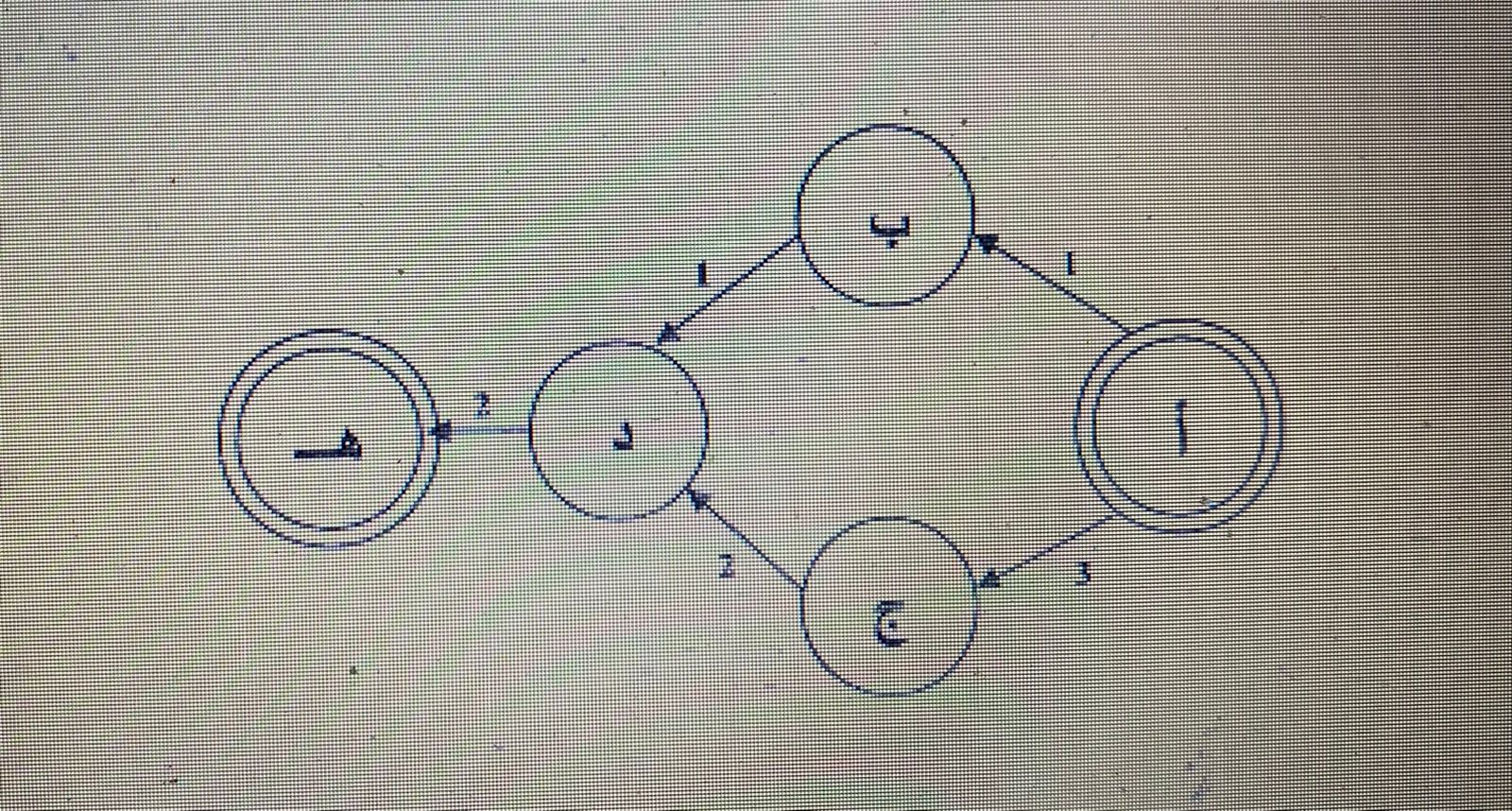 أما في الشكل التالي، فإننا نجد أن المسار الحرج هو المسار الذي يربط الأحداث 
 (  أ- ج - ه - و- ح - ط  ) لان الوقت المتوقع لإنهاء المشروع (المسار الحرج) هو أطول مسار على الشبكة (14) أسبوعا
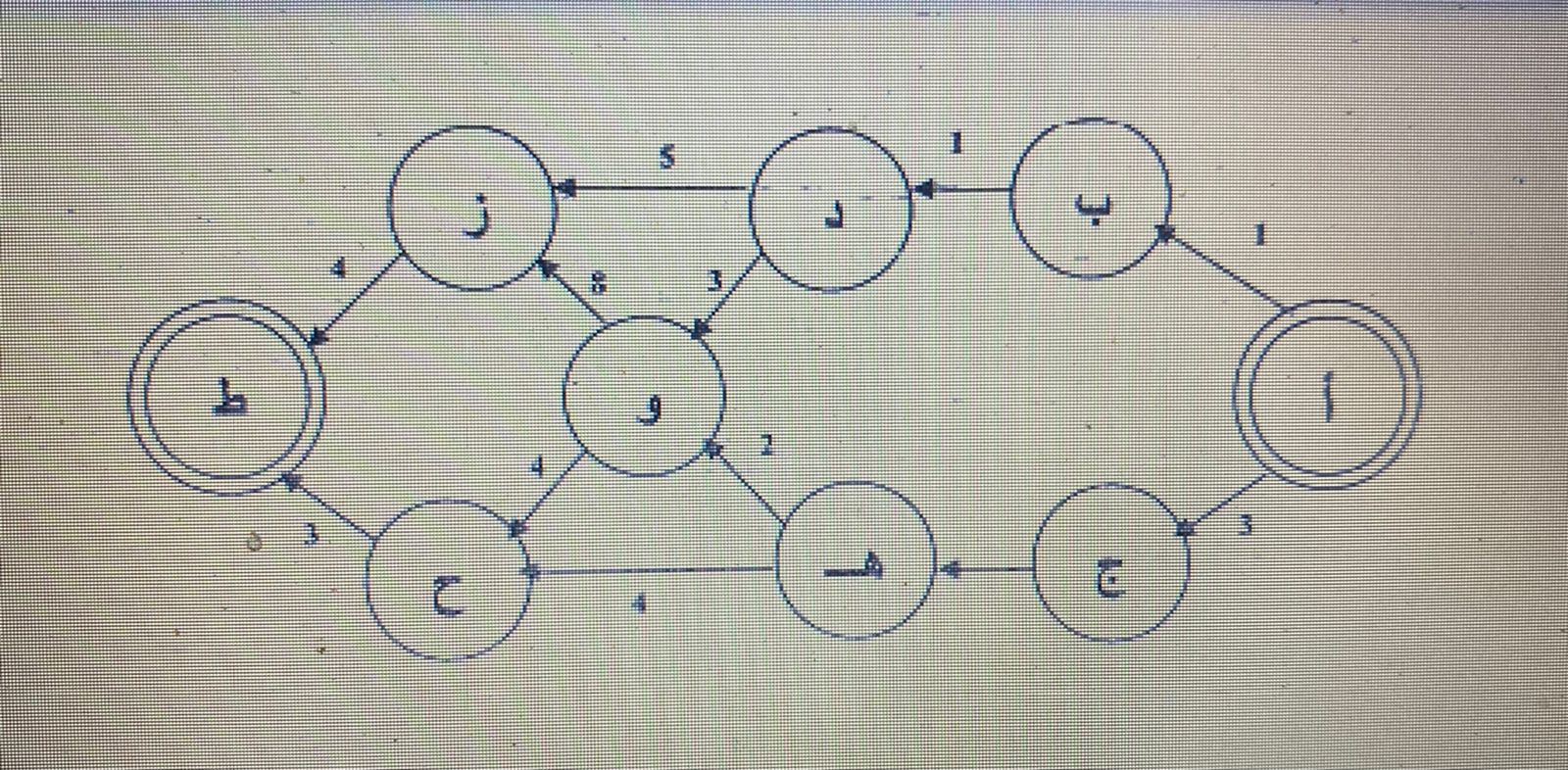 وقد سمي المسار الحرج بهذه التسمية لأن تأخير أي حدث من الأحداث الواقعة عليه يمكن أن يؤدي إلى تأخير انجاز المشروع ككل ما لم تتخذ الإجراءات اللازمة لإجراء التغييرات في الموارد أو الأفراد.

وهنا تظهر أهمية تحليل الاستمارات كأسلوب رقابي. فهذا ما احدث تأخيراً في حدث من الأحداث الواقعة على المسار الحرج، فإن ذلك يوجه اهتمام الإدارة إلى نقطة الضعف أي إلى الأحداث والأنشطة المحتمل أن تؤدي إلى تأخير إنهاء المشروع، وبالتالي تدرك إدارة المشروع أي من الأنشطة التي يجب أن يوجه إليها الاهتمام من تخطيط وجدولة حتى يتم انجاز المشروع بكامله في الوقت المحدد له

قد طرأ تطوير على أسلوب بيرت بحيث أصبح بإمكان إدارة المشروعات أو البرامج مراقبة تكاليف المشاريع جنبا إلى جنب مع رقابة أزمنة أداء الأنشطة المختلفة كما اشرنا إليها من قبل. وبمقتضى هذا التطوير يتم إدخال عناصر تكاليف المشروع في نموذج بيرت الأساسي عن طريق وضع تكاليف الأنشطة على شبكة بيرت.

ويحقق هذا النموذج أحكام الرقابة على التكاليف وفقا للأنشطة المختلفة التي يتضمنها المشروع، بمعنى انه يصبح النشاط بمثابة مركز التكلفة الأساسي، وهنا تكون الرقابة على تكاليف الأنشطة، حيث يمكن التعرف على تلك الأنشطة التي تجاوز تكاليفها حدودها المقررة. وهكذا يمكن للإدارة أحكام الرقابة على تكاليف تنفيذ الأنشطة المختلفة جنبا إلى جنب مع متابعة تنفي هذه الأنشطة في الأزمنة المقررة لها .
ثالثا: جدول الموازنة اليومية أو جدول جانت
من الإسهامات الرائدة في الرقابة على المشاريع أو البرامج جدول جانت (أو جدول الموازنة اليومية) الذي سمي باسم احد رواد الإدارة الذين أسهموا في التطور الفكري الإداري وهو هنري جانت ويعتبر جدول جانت من أقدم أية رسومات توضيحية في مجال الرقابة على الإنتاج إلا أنه أكثرها شيوعا.
يتكون الجدول من محورين : المحور العمودي ويمثل أداء العمل، وأما المحور الأفقي فيمثل الوقت المطلوب والمحدد لإنجاز ذلك العمل. وبعبارة أخرى يبين الجدول الإنتاج في خانة مع وحدات الوقت في الخانة الأخرى. ولا نعتقد أن هناك رسما توضيحيا ابسط ذلك. أما حرف (Y) والخط المتقطع فيدل على الوضع في آخر يوم عمل
ويهدف جدول جانت إلى قياس نشاط العمل بطول الوقت المطلوب لأداء العمل. وبمعنى آخر فهو يستخدم لمقارنة الأداء الفعلي بالأداء المخطط. كما أن هذا الجدول يركز على رقابة الوقت وتبيان ما حصل فعلا بحيث يظهر من التقرير الرقابي ما إذا كان العمل يتم وفقا لما هو مقرر أو أن هناك تأخير في العمل، أو تقدم أكثر مما هو مقرر الأمر الذي يساعد المدير في تحديد الخطوات اللازمة التصحيح الانحرافات - إن وجدت -.
واستنادا على ما سبق يظهر من الشكل السابق أن الإنجاز الفعلي في النشاط (أ) قد تم كما هو مخطط له 
أما النشاط (ب) فإن الإنجاز الفعلي يسبق الأداء المخطط 
 أن النشاط (ج) يحتاج إلى أسبوعين حتى يحقق أهدافه 
أما النشاط (د) فالإنجاز الفعلي يسبق الأداء المخطط 
وأخيرا، فإن النشاط (هـ) يظهر من الجدول أن هناك مشكلة في الانجاز الفعلي، حيث انه يحتاج إلى ستة أسابيع حتى يكون الموعد المخطط له

نستنتج مما سبق أن أهداف أسلوب جانت شبيهة تماما بأهداف أسلوب بيرت، إلا أن اسلوب جانت ليس له المقدرة على مراقبة تكاليف المشروع (البرنامج) جنبا إلى جنب مع رقابة الوقت